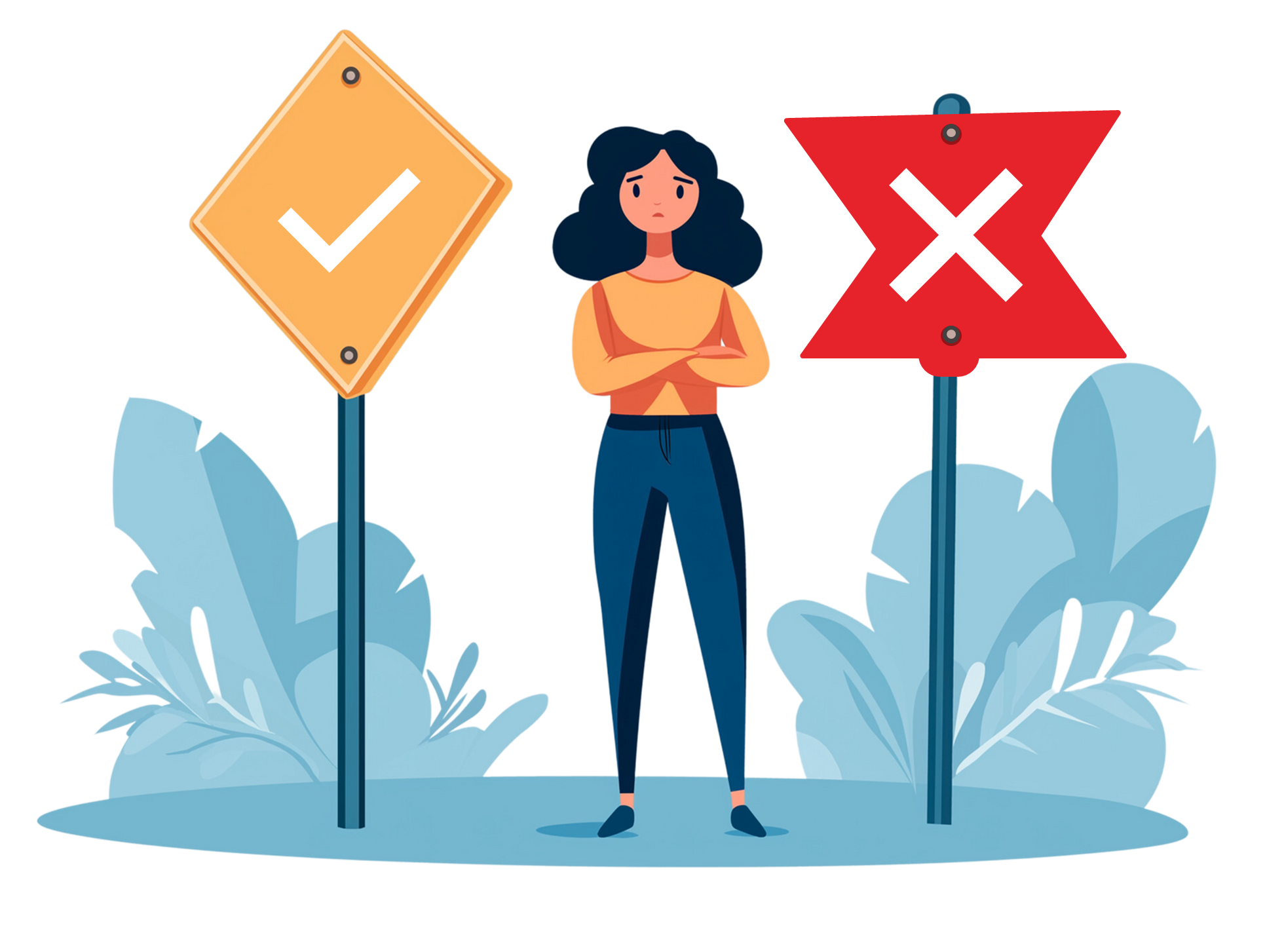 Ethical 
Dilemmas
Exploring the Complexities of Ethical Decision-Making: An In-Depth Analysis of Ethical Dilemmas Through Comprehensive Infographics
Infographics
Ethical Dilemmas Infographics
Types of Ethical Dilemmas
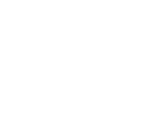 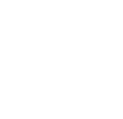 Rights vs. Welfare
Short-term vs. Long Outcomes
Elaborate on what you want to discuss.
Elaborate on what you want to discuss.
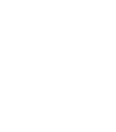 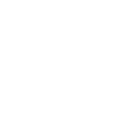 Personal vs. Professional Values
Conflict of Duties
Elaborate on what you want to discuss.
Elaborate on what you want to discuss.
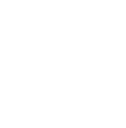 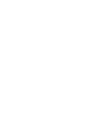 Fairness vs. Compassion
Individual vs. Community
Elaborate on what you want to discuss.
Elaborate on what you want to discuss.
Ethical Dilemmas Infographics
Key Features of Ethical Dilemmas
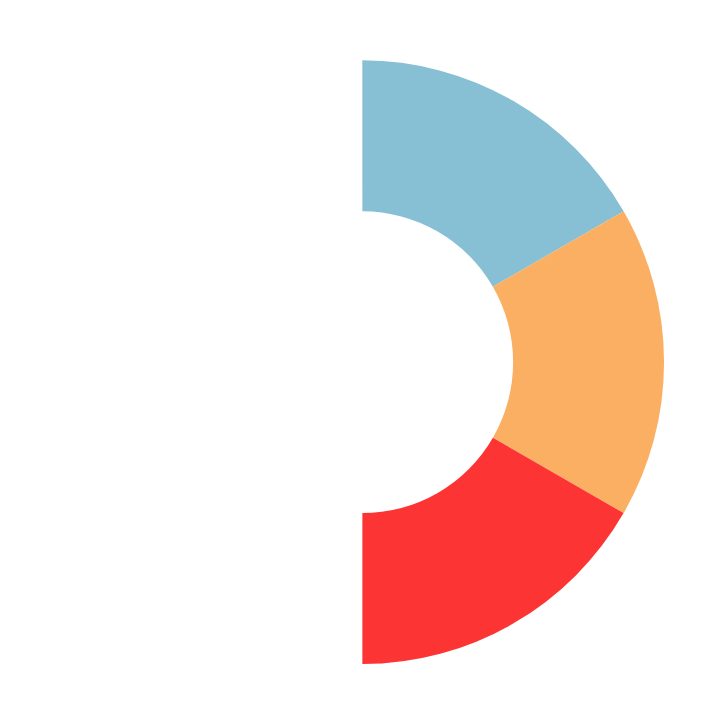 Conflict of Values
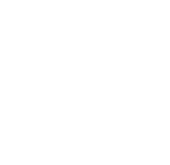 Elaborate on what you want to discuss.
Uncertainty
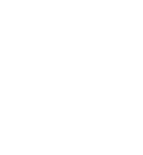 Elaborate on what you want to discuss.
Consequences
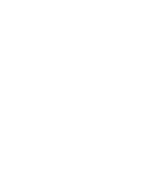 Elaborate on what you want to discuss.
Ethical Dilemmas Infographics
Factors Influencing Ethical Decision-Making
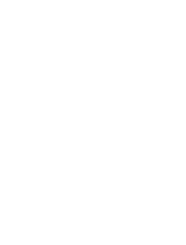 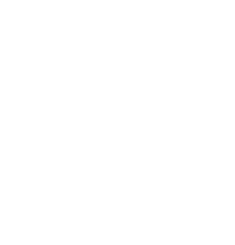 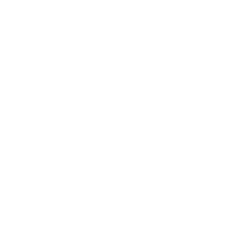 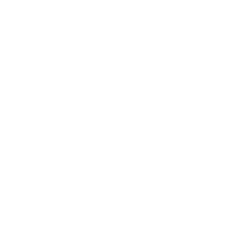 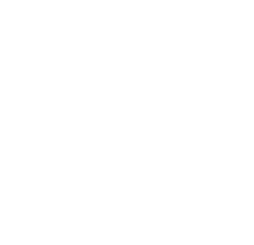 Personal Values
Social Norms
Cultural Influences
Legal Requirements
Consequences
Elaborate on what you want to discuss.
Elaborate on what you want to discuss.
Elaborate on what you want to discuss.
Elaborate on what you want to discuss.
Elaborate on what you want to discuss.
Ethical Dilemmas Infographics
Case Studies: Ethical Dilemmas in the Workplace
Case Study 1
Case Study 4
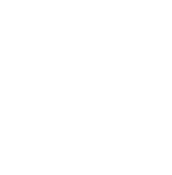 Elaborate on what you want to discuss.
Elaborate on what you want to discuss.
Case Study 2
Case Study 5
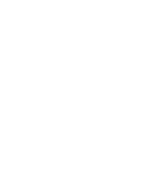 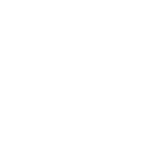 Elaborate on what you want to discuss.
Elaborate on what you want to discuss.
Case Study 3
Case Study 6
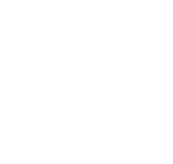 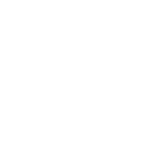 Elaborate on what you want to discuss.
Elaborate on what you want to discuss.
Ethical Dilemmas Infographics
Ethical Frameworks for Resolving Dilemmas
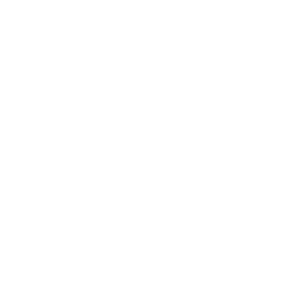 Contractual Ethics
Deontology
Elaborate on what you want to discuss.
Elaborate on what you want to discuss.
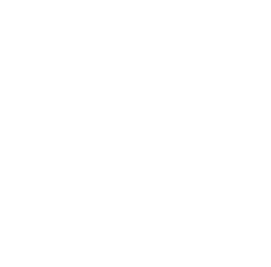 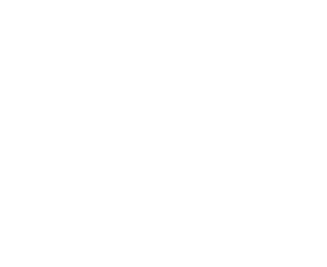 Utilitarianism
Virtue Ethics
Elaborate on what you want to discuss.
Elaborate on what you want to discuss.
Ethical Dilemmas Infographics
Ethical Dilemmas in Healthcare
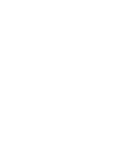 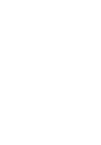 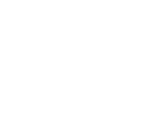 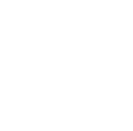 End-of-Life Care
Resource Allocation
Informed Consent
Genetic Testing
01
02
03
04
Elaborate on what you want to discuss.
Elaborate on what you want to discuss.
Elaborate on what you want to discuss.
Elaborate on what you want to discuss.
Ethical Dilemmas Infographics
Ethical Dilemmas in Technology and AI
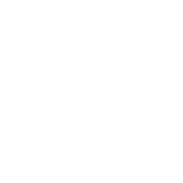 Bias in AI Algorithms
Deepfakes and Misinformation
Elaborate on what you want to discuss.
Elaborate on what you want to discuss.
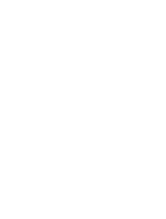 Ethical Design of AI Systems
Job Displacement by Automation
Elaborate on what you want to discuss.
Elaborate on what you want to discuss.
AI and Socioeconomic Inequality
Privacy Concerns in Tech Innovation
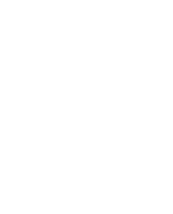 Elaborate on what you want to discuss.
Elaborate on what you want to discuss.
Ethical Dilemmas Infographics
Navigating Ethical Dilemmas: A Step-by-Step Approach
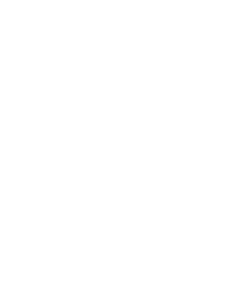 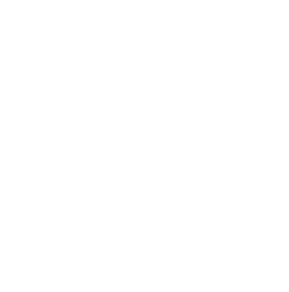 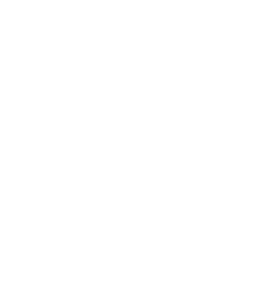 Defining an Ethical Problem
Information Gathering
Analysis Alternatives
Consequence Assessment
Elaborate on what you want to discuss.
Elaborate on what you want to discuss.
Elaborate on what you want to discuss.
Elaborate on what you want to discuss.
Ethical Dilemmas Infographics
The Importance of Ethical Leadership
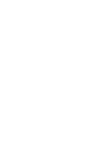 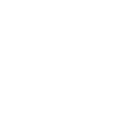 Introduction to Ethical Leadership
Principles of Ethical Leadership
Elaborate on what you want to discuss.
Elaborate on what you want to discuss.
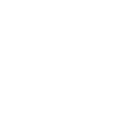 Benefits of Ethical Leadership
Elaborate on what you want to discuss.
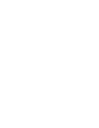 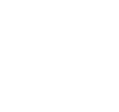 How to Develop Ethical Skills
Ethical Leadership in the Workplace
Elaborate on what you want to discuss.
Elaborate on what you want to discuss.
Ethical Dilemmas Infographics
Conclusion: Embracing Ethical Dilemmas for a Better Future
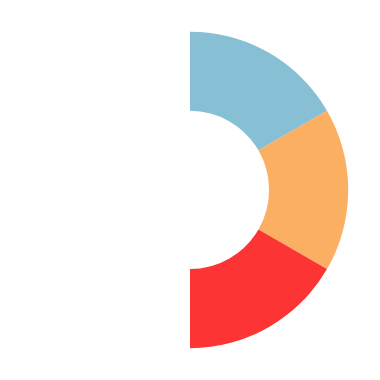 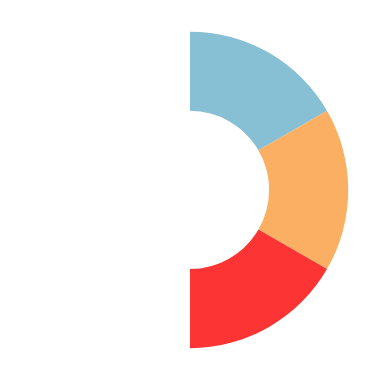 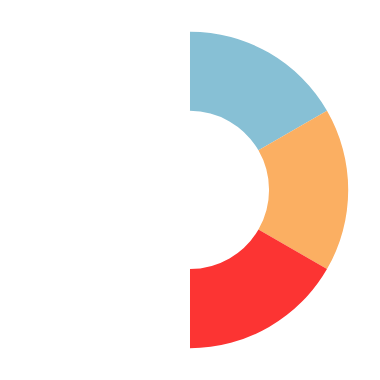 Solving ethical dilemmas fosters development
Investing in ethical behavior increases competitiveness
Ethical decision making builds trust
Elaborate on what you want to discuss.
Elaborate on what you want to discuss.
Elaborate on what you want to discuss.
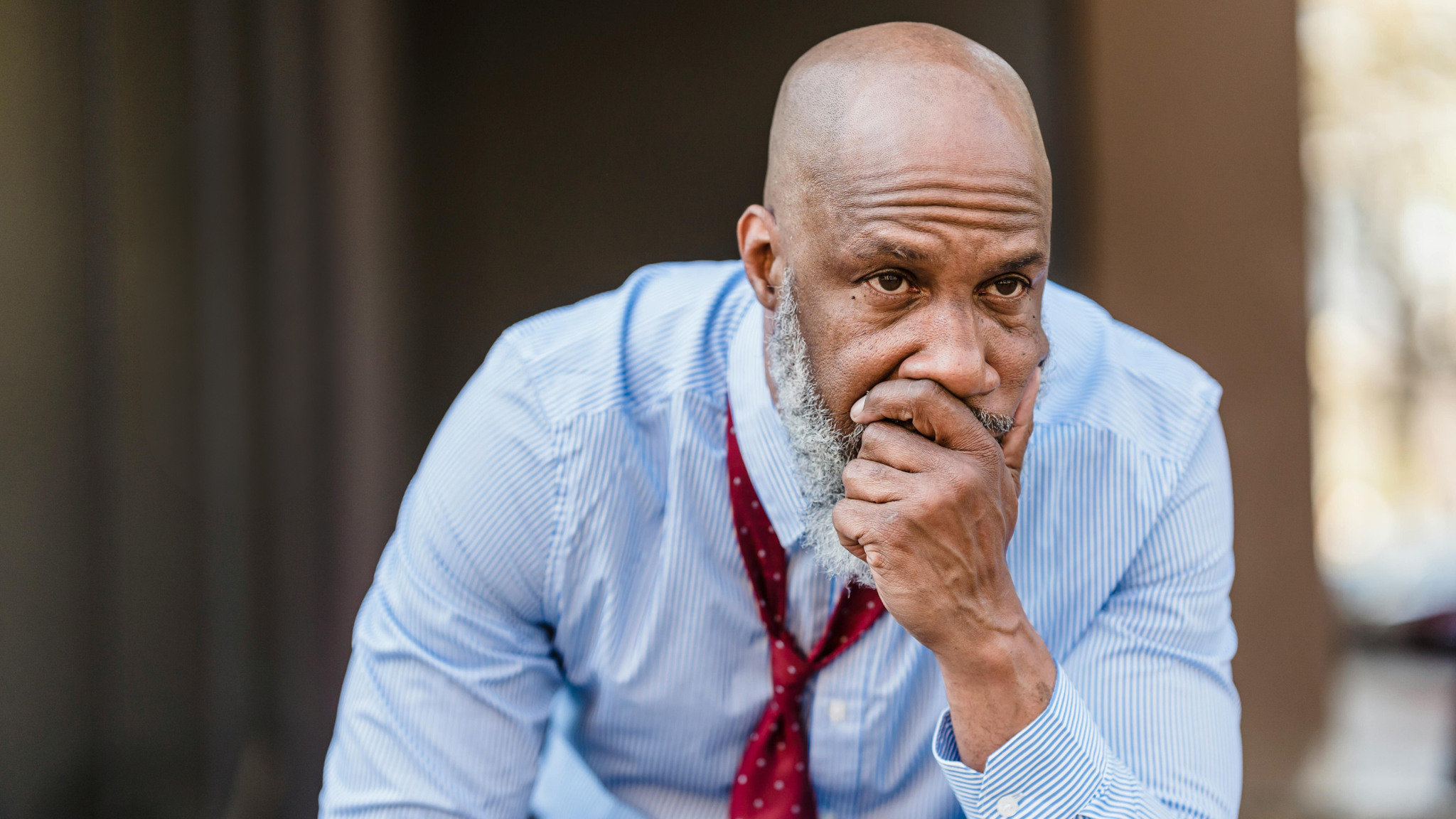 A picture is worth a thousand words
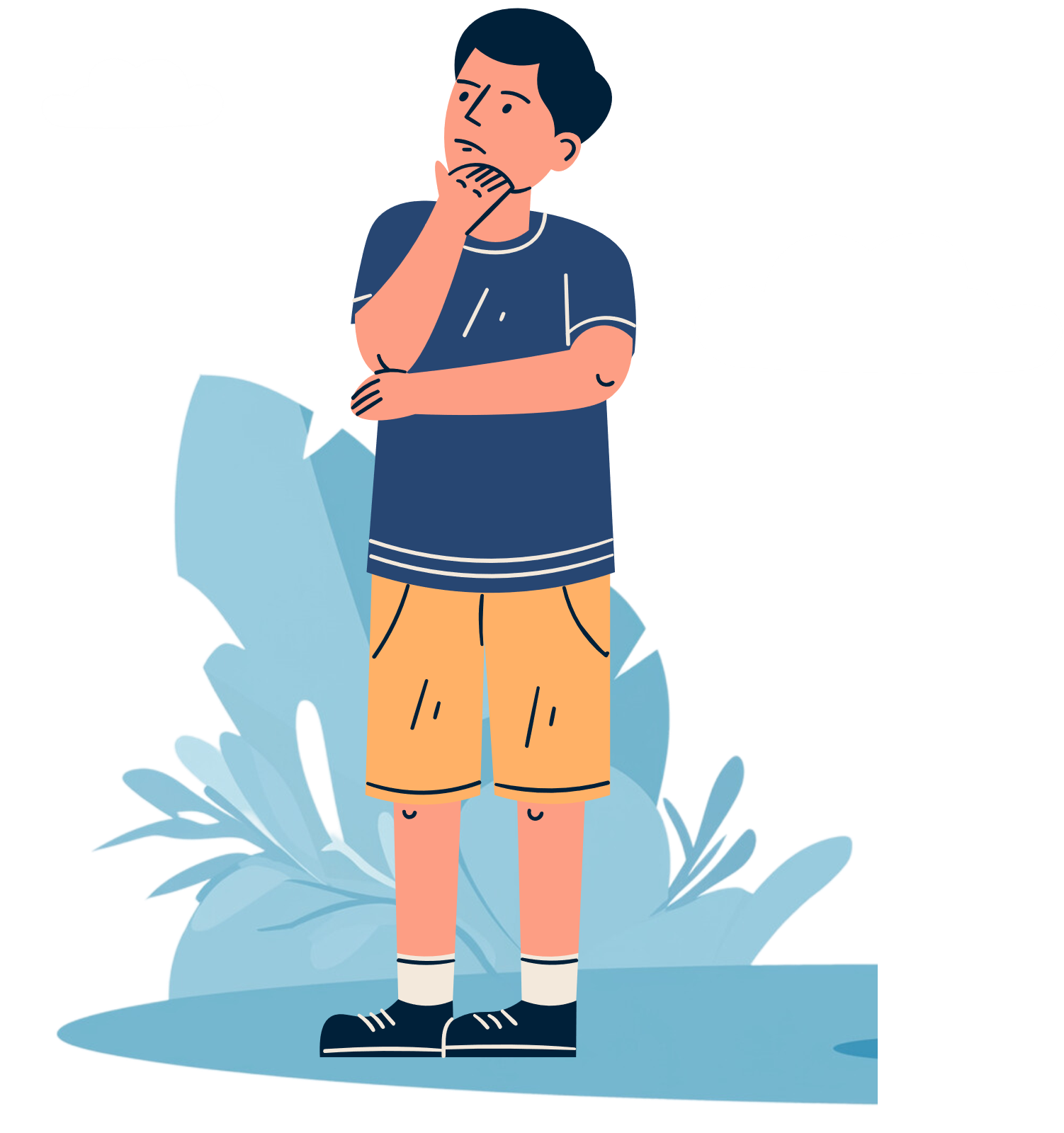 Write an original statement or inspiring quote
— Include a credit, citation, or supporting message
Resource 
Page
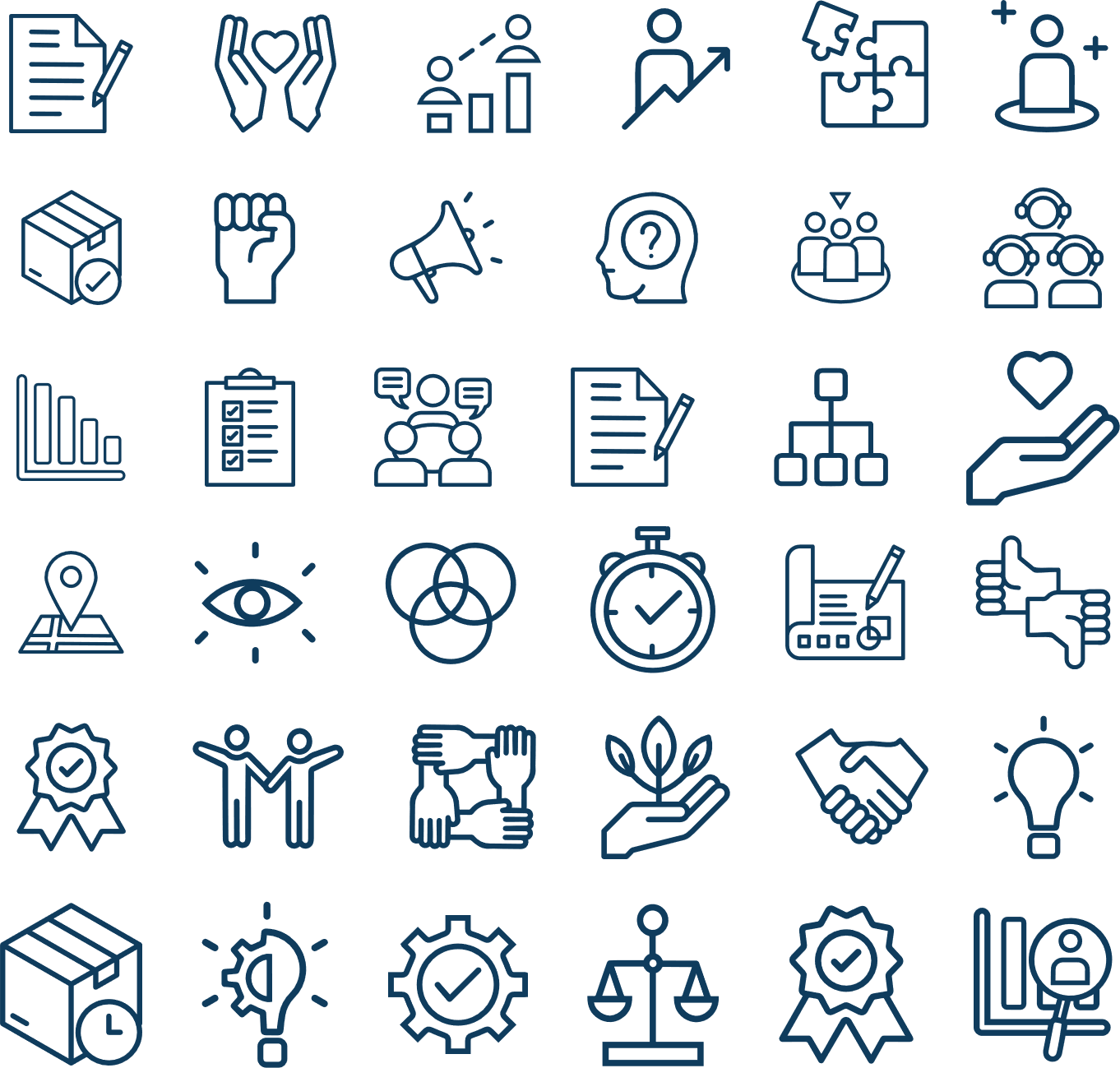 Use these design resources in your Canva Presentation.








You can find these fonts online too. Happy designing! 

Don't forget to delete this page before presenting.
This presentation template uses the following free fonts:
Titles: Rubik
Headers: Montserrat 
Body Copy: Montserrat
Credits
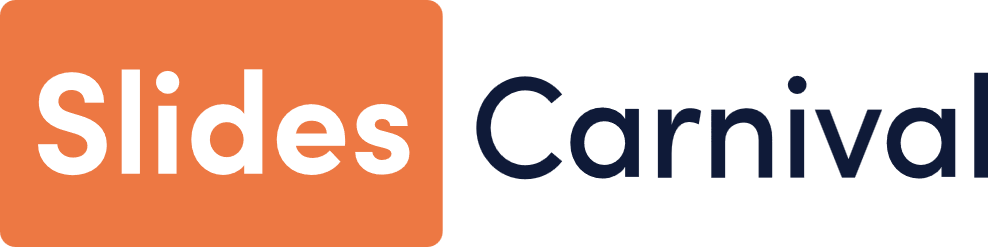 This presentation template is free for everyone to use thanks to the following:
SlidesCarnival for the presentation template
Pexels for the photos
Happy designing!